Vrijmetselarij & Godsdienst
1
Van de christelijke God van het ‘Centre of Union’
naar het

interreligieuze concept 
“OBdH”
Hoe een oecumenisch christelijke organisatie een 
wereldwijde seculier ethisch genootschap wordt
					
							

				                                                       Dick A. Kruijssen 211110
2
Periode 1717-1730Renovatie naar moderne vrijmetselarij
24 juni 1717: besluit tot renovatie van Premier Grand Lodge 

 Team van 14 man formuleert doelen, plichten en regels
    -
- Constituties van Anderson worden in 1723 gepresenteerd
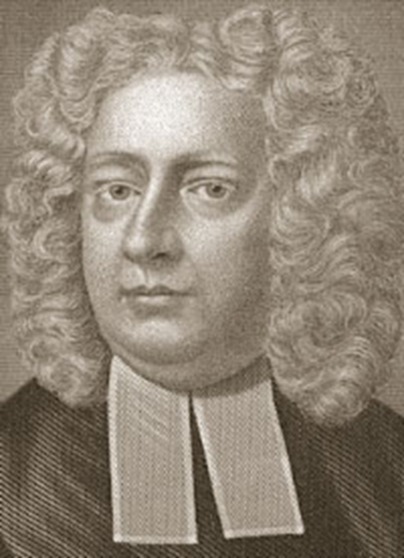 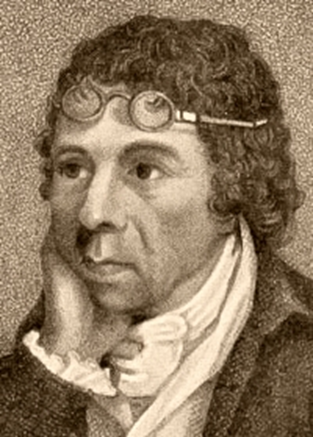 James Anderson 
(1679-1739)

 Presbyteriaanse dominee (Schotse staatskerk)
John Theophilus Desaguliers 
(1683-1744), 
GM 1719-1720
Hugonoot en Anglicaans dominee
3
Begin 18e eeuwProblemen en Antwoorden
Problemen:
Godsdienst: leven, hiernamaals, uitleg Bijbel
Samenleving: intolerantie, wantrouwen, angst, geweld
	
Antwoorden in Constituties:  
Tolerantie, respect, ethiek, “beter mens”, medemenselijkheid, empathie, educatie, gelijkwaardigheid

Geloofsvoorwaarden: 
12 artikelen geloof: Drie-eenheid als één God, Jezus rechter 			     Laatste Oordeel, beloning/straf, wederopstanding
4
Periode 1730-1800Toelating Joden 1732
1732   Toelating joden, de eerste niet-christenen
Helft christelijke voorwaarden moeten geschrapt, NT is ketters

1738 Aanpassing Constituties aan Judaïsme
Nadruk op ethiek en zelfverantwoordelijkheid

Voorwaarden + mythe worden aangepast, Noach wordt stamvader
Drie grote plichten tov. God, medemens, zichzelf. 




1750: Oprichting Grand Lodge of the Antients > twee Grootloges

1758: Nieuwe constituties GL Moderns
Houding katholieken en protestanten
5
Beschuldigingen Vaticaan: 
oecumene, geheimhouding, ontucht, ketterij

Protestantse overheden:
Calvinisme: veroordeling VM tussen 1736 en 1744 
Zweedse koning: 1738 doodstraf voor lidmaatschap VM

2e helft 18e eeuw: 
Calvinisme (Zw), Frankrijk: tolerantie, vrijplaats Hugonoten Zweden: koning wordt grootmeester
GL Moderns wordt Primus Inter Pares,God wordt OBdH
6
Tot 1769: loges onder GL Moderns of “niet-regulier”
Vrijheid grootloges wereldwijd > wildgroei
1769: GL Moderns: ‘Primus inter pares’ > erkenningen systeem

2e helft 18e eeuw: nieuwe loges in koloniën, Amerika, Azië, Afrika


Vóór 1800: invoering OBdH Engeland, Ned. 1812
							                 

								
                                                                                                                                                               Bijbel 13e eeuw
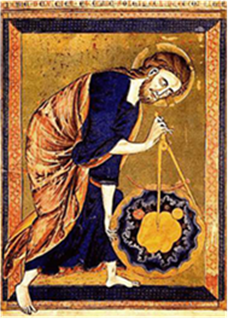 7		 1800  Toelating Islam
Abrahamitische godsdienst, monotheïstisch
Allah centraal, profeet Mohammed (571-632) nadrukkelijk           
                                                                                     mens
- Koran is Heilig Boek, deel uit Tenach (OT)

Toelating Islam, onopgemerkt, geen nieuwe regel, voorwaarden, conform Judaïsme  

Islam onderschrijft 10 Geboden, Allah past in symbool OBdH
8
1813 Herstel EenheidFusie Ancients en Moderns  tot UGLE
Eind 18e eeuw, toenadering Moderns en Ancients
1813 Fusie Grootloges Moderns en Ancients olv. 
         Grootmeester (royal) August Frederik, Duke of Sussex

VM moet cement voor empire worden
Eis overheid: uniformiteit in regels en voorwaarden
Geloof in één God en Laatste Oordeel voldoende voor VM
Evangelische Reveil (1815 – 1865)heropleving rond 1880
9
Opleving gereformeerd denken, gematigd in VK.
1830 Introductie in VM: Oliver (1782-1866) en Crusefix (1788-1850)
Creëren maçonniek theologisch-filosofisch systeem 
VM wordt orthodox christelijk Evangelisch > rituelen kerkdiensten
Haaks op streven universele seculiere organisatie  van GM

Rond 1880: na toelating hindoeïsme en boeddhisme en Darwin’s  evolutietheorie (1871): Opnieuw opleving Evangelisch Reveil.
Rituelen worden opnieuw protestantse diensten met psalmen, Bijbelclubjes ontstaan
Slechten drempel christendom–Oosterse godsdiensten
10
Probleem: imperialistisch meerderwaardigheidsgevoel van witte Europeanen

Na 1840 krijgt inheemse elite belangstelling voor VM:
Later ook de middenklasse inheemse burgers

Creatieve omgang met toegangsvoorwaarden maar geloof in één God en laatste oordeel blijft voor alsnog
Toetreding Oosterse religie1840-1860
11
Monotheïstische, polytheïstische en godloze religies

- Monotheïstisch: criteria voldoen aan symbool OBdH 

- Polytheïstisch: compromissen zorgen voor passende OBdH

- Godloze religies: ethiek vaak belangrijk 
	OBdH is dat wat vereerd wordt:  
	interpretatie vanaf 1860: “voortstuwende wereldorde”
                                                                                                            	Karma, Bewustzijn, iets abstracts  bijv. transcendente kracht
Tot de VM toegelaten godsdiensten en levensbeschouwingen
12
1844 Zoroastrisme: mono- of polytheïstisch?

1849 Sikhisme, monotheïstisch hindoeïstisch

1840 en 1860: Godloze levensbeschouwingen:   
Jaïnisme, Taoïsme, Confusionisme
Verplichte herinvoering van de Bijbel1867
13
In begin was Bijbel in speculatieve VM altijd aanwezig
Vanaf 1750: Bijbel niet langer symbool van wijsheid, harmonie en
			          tolerantie. Gebruik wordt vrijblijvend. 
1867: UGLE verplicht gebruik (gesloten) Bijbel wereldwijd
Bijbel belangrijkste symbool van Bijbel, Passer, Winkelhaak
	
Imperialistische Engelse reactie op toelating Oosterse religies?

Na 1860: toelating godloze godsdiensten betekent afschaffing van OBdH als exclusief symbool voor God.
14
Splitsing vrijmetselarij op religieuze gronden1870
RK landen: VM moeilijk door agressieve houding kerk 
Het verplicht stellen Bijbel in 1867 brengt nieuwe problemen
Dringt VM in defensief, Grootloges France en België schaffen christelijke symbolen, wordt niet geaccepteerd door UGLE

Intrekking erkenningsbrieven: ontstaan liberale loges
1870:  splitsing in Angelsaksische en verdeelde liberale VM
Hindoeïsme en het polytheïstisch probleemEerste inwijding 1872
15
Hét hindoeïsme, vanaf ± 1500 BC, is containerbegrip van verwante religies met Veda teksten, godenwereld en kastenstelsel 

Kenmerk: reïncarnatie (Samsara), leven volgens regels van afkomst (Dharma) en verzamelen van Karma
Atman (ziel) reïncarneert tot voldoende Karma is verzameld: Moksha eenwording met Brahman
Bhakti, liefdevolle devotie tov. een zelfgekozen god

Schepper-God Brahman is Kosmisch Bewustzijn, is Drie-eenheid:  Brahma, Vishnoe en Shiva
16
Toelating boeddhisme 1875
Boeddhisme ontstaan uit hindoeïsme, 6e eeuw BC  
Wijst goden, kastensysteem en hindoe-priesters af. 

Kenmerken: 
Vergankelijke ziel, reïncarnaties tot genoeg karma verzameld is om naar de oerbron van licht terug te keren 
Is een godloze religie, wereld wordt gezien in termen van causaliteit, van oorzaken en gevolgen.
17
Periode 1900 - heden
Vanaf 1850: toename belangstelling occultisme, spiritisme
In VM: antroposofie, theosofie, Rozenkruisers, boeddhisme
1902: Anne Besant: Vr. VM met theosofische symboliek (400 loges)

Vanaf 19e eeuw wildgroei aan maçonnieke vervolgpaden 
Verdieping onderdelen, aspecten van de drie VM-graden
Sommige wijken af van de grondregels > ordening en regulering
1929/1989 Herformulering Regulariteitsregels
18
1929
1. Geloof in één God en Zijn Openbaring zijn verplicht. 
2. Plichten  afleggen op geopend H.Boek van Wijsheid, geen Bijbel
3. Tijdens rituelen: H. Boek, passer, winkelhaak altijd tonen   


 1989
1. Geloof in hogere macht: 1860 ‘Voortstuwende Wereldorde’                                                                                      
2. Beloften af te leggen óp of ín ZICHT VAN BIJBEL, 
    H. Boek godsdienst inwijdeling MAG naast Bijbel liggen
3. BIJBEL, winkelhaak, passer dienen altijd getoond te worden

Probleem: het verplichte gebruik Bijbel voor alle gezindten
19
Situatie na WO II
Grote toename protestanten in VM
Vaticaan: combinatie protestantisme en VM is verderfelijk
Protestante kerken: persoonlijke beslissing, orthodoxen hebben (tijdelijk) bezwaren 

Jaren 80: VM is antichristelijk, satan vereerders in oppositie tegen christendom (Stephan King: The Brotherhood is trigger) 
1999: OBdH wordt “hoog beginsel” 
2020: Kerken: VM niet antichristelijk, rituelen niet  plaatsvervangend  
                            voor kerkdiensten en sacramenten
VM onder druk, ledenverlies vooral in USA en VK
Enkele Conclusies I
20
1. Londense christ. oecumenische VM > internationale interreligieus    
           intercultureel genootschap voor (bijna) alle gezindten:

2. Drie-eenh > OBdH > “voortstuwende wereldorde >  “hoog beginsel”                                                                                         

3. Bijbel is christ cultuur, botst met internationale genootsch. VM.  
   Eén H. Boek kan geen primus int pares zijn. Botst op streven &     
    plichten, gevaar voor ressentimenten        

4. Zoroasters: gebruik Avesta + zoroastrische metaforen toegestaan

5. Oosterse religies, haar godloze en polytheïst levensbesch. +  secularisatie:          
    heeft VM ontkerstend en maakt geloof persoonlijk
Draagt de VM bij aan Zin Bestaan?
23
Transcendente waarden > Streven naar geluk
Geluk is emotie, het gevolg van waarden

Drie kwaliteiten om gelukkig te kunnen worden
Autonomie (zelfbeschikking): Ruwe, kubieke steen, tekenbord
Competentie (meesterschap): drie graden, educatie
Verbondenheid: broederschap, broederketen, zich verhouden tot 			          ‘iets dat hoger is dan jezelf’, hoog beginsel
Reflecteren: “Ken u zelf”
24
Museum Beelden aan Zee 

         Gezicht Voorzijde                                Idem holle achterzijde
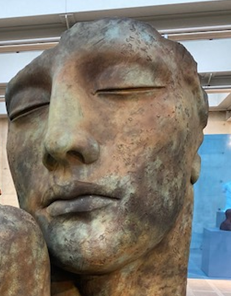 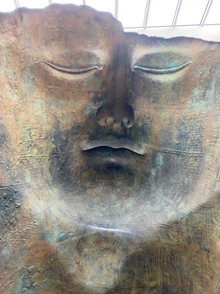 De achterkant van het gelijk kan soms verrassen
               Poolse beeldhouwer Igor Mitoraj (1944-2014)
Verval
25
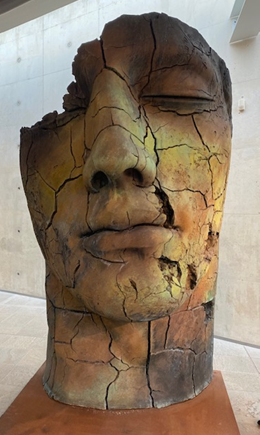 Museum Beelden aan Zee
            Gebarsten Theseus (held labyrint Koning Minos, Knossos)

                              Poolse beeldhouwer Igor Mitoraj (1944-2014)
26
Vrijmetselarij en Godsdienst
EINDE